Часть 2Покраска изделий
Начинаем красить наши изделияКраски подойдут самые разные
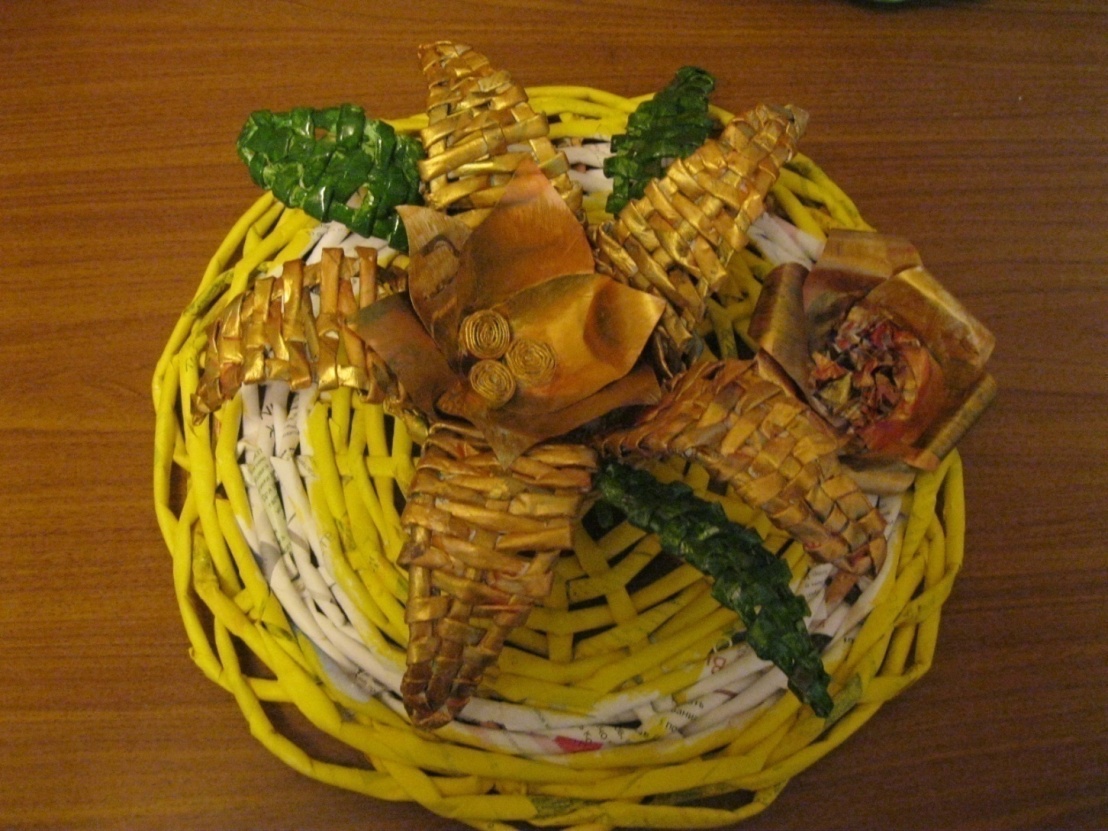 Можно использовать водно-растворимые краски:  акварель, гуашь, водоэмульсионную краску, морилку…После этих красок рекомендуется покрывать поверхность бесцветным  лаком
Краска придает цвет, а лак укрепляет бумагу, делает ее прочной
Кроме этого можно использовать аэрозольные баллончики
Краска быстро сохнет, не требует дополнительной лакировки, хорошо прокрашивает сложные участкиЦвет можно подобрать любой по вкусу, стоимость от 100 до 140 руб.
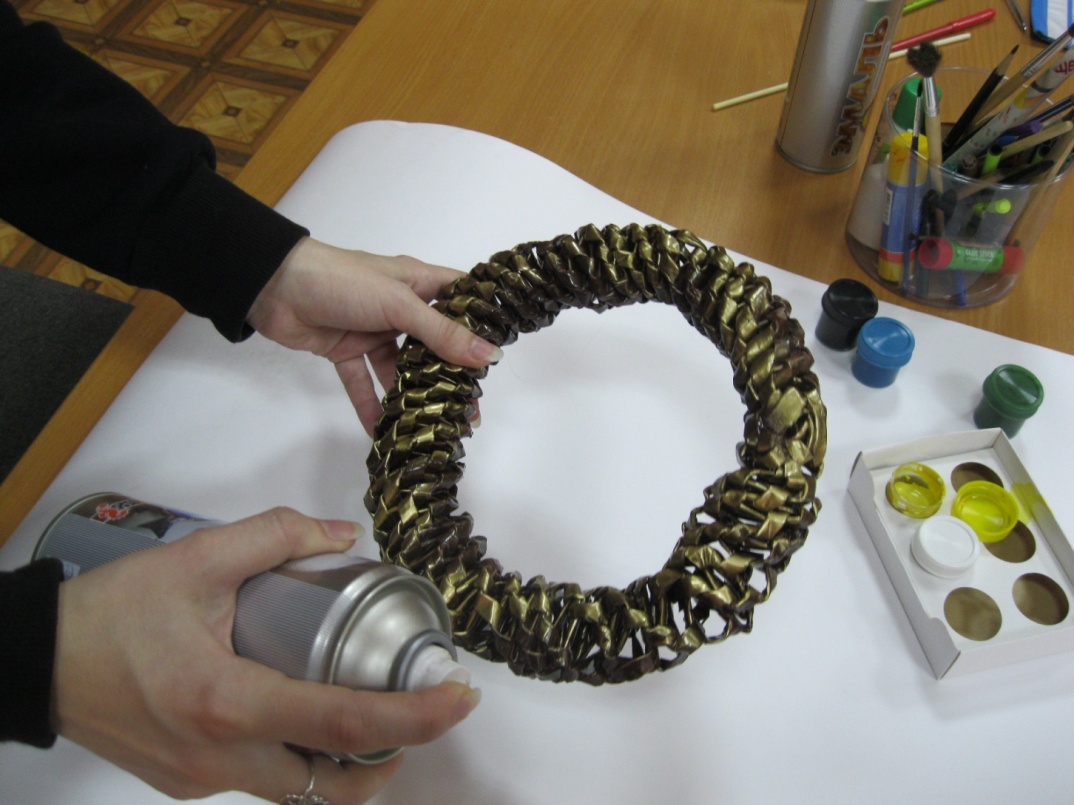 Внимание!  распылять баллончик лучше всего в безветренное время на улице или в помещении, где нет людей, т.к. краска сильно пахнет. Хороши все краски в зависимости от ваших желаний и возможностей
Кроме покраски для украшения изделий можно применить технику «Декупаж»